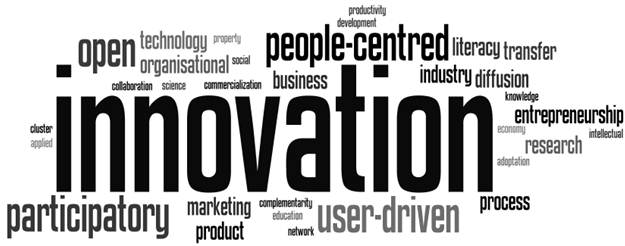 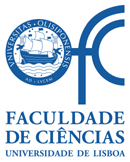 INOVAÇÃO, EMPREENDEDORISMO E TRANSFERÊNCIA DE TECNOLOGIA
FCUL – 2018/2019
Mestrado em Microbiologia
IST/FCUL


AULA 2
25 Setembro 2018
Helena Vieira
Copyright ©
Summary
LETS MEET & GREET REAL ENTREPRENEURS!

Visit to Fábrica de Startups, Oeiras, to be present at the launch of BLUEBIO VALUE ACCELERATOR PROGRAM
Get inspired!
Take notes!
LEARN
NETWORK, NETWORK, NETWORK!